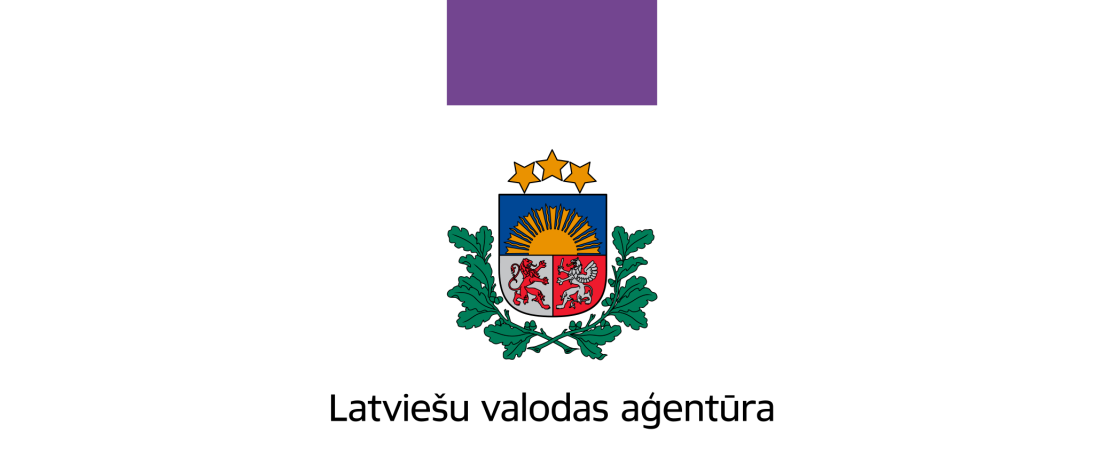 4. nodarbība
Kompetenču pieeja: dziļā mācīšanās un atbildība par sasniedzamo rezultātu
Nodarbību sagatavojusi Inga Sokolova
LVA, 2020
Pedagogu latviešu valodas prasmju nostiprināšanai C1 līmenī
Kompetenču pieeja: dziļā mācīšanās un atbildība par sasniedzamo rezultātu
Saturs
Darbs ar tekstu: «Satori» diskusija «Kompetenču pieeja – jaunas iespējas, atbildība un izaicinājumi»
Darbs ar videomateriālu: «Domāt. Darīt. Zināt.»
Teikuma struktūra, frazeoloģija, individualizēta izteikuma izveide
Kompetenču pieeja: dziļā mācīšanās un atbildība par sasniedzamo rezultātu
Jautājumi diskusijai
Kā var definēt atbildības jēdzienu?
Kā var īstenot pašvadītu mācīšanos?
Kādēļ mūsdienu sabiedrībā ir nepieciešama pašvadīta mācīšanās?
Kompetenču pieeja: dziļā mācīšanās un atbildība par sasniedzamo rezultātu
Jautājumi diskusijai
Kādos gadījumos personība labprāt uzņemas atbildību un ir gatava ar vislielāko atdevi strādāt, lai sasniegtu vēlamo rezultātu?
Kā veidojas jūsu gaidas par noteikto situāciju? 
Cik lielā mērā jums ir svarīgi, lai gaidas un sasniedzamais rezultāts būtu pēc iespējas tuvināts?
Kompetenču pieeja: dziļā mācīšanās un atbildība par sasniedzamo rezultātu
Teksts: «Satori» diskusija «Kompetenču pieeja – jaunas iespējas, atbildība un izaicinājumi»				Uzdevumi pēc teksta izlasīšanas (1.)* Strādājot individuāli, veidojiet diskusijā aktualizēto pedagoģisko terminu karti! * Strādājot pāros, izvērtējiet, kurus no terminiem lietojat, lai izvērtētu savu pieredzi!
Kompetenču pieeja: dziļā mācīšanās un atbildība par sasniedzamo rezultātu
Teksts: «Satori» diskusija «Kompetenču pieeja – jaunas iespējas, atbildība un izaicinājumi»		Uzdevumi pēc teksta izlasīšanas (2.)* Strādājot grupā, rodiet atbildes uz jautājumiem:	Kuru no jautājumiem, kas izskan diskusijā, jūs būtu uzdevuši?	Uz kuru jautājumu sniegtā atbilde jūs pārliecināja/nepārliecināja? Kādēļ?	Par kādām jums aktuālām problēmsituācijām diskusijā netika runāts?
Kompetenču pieeja: dziļā mācīšanās un atbildība par sasniedzamo rezultātu
Teksts: «Satori» diskusija «Kompetenču pieeja – jaunas iespējas, atbildība un izaicinājumi»		Uzdevumi pēc teksta izlasīšanas (3.)Strādājot grupā, rodiet atbildes uz jautājumiem:	* Kā diskusijas tekstā iekļautās idejas realizē priekšstatu par mācību procesa organizāciju kompetenču pieejas kontekstā? 	* Kā skolēni aprakstīto situāciju kontekstā tiek iesaistīti mācību mērķu izvirzīšanā un sasniedzamā rezultāta plānošanā?
Kompetenču pieeja: dziļā mācīšanās un atbildība par sasniedzamo rezultātu
Teksts: «Satori» diskusija «Kompetenču pieeja – jaunas iespējas, atbildība un izaicinājumi»		Uzdevumi pēc teksta izlasīšanas (4.)Strādājot grupā, rodiet atbildes uz jautājumiem:	* Kā diskusijā skarto jautājumu kontekstā ir aktualizējama dziļā mācīšanās un domāšana par domāšanu?	* Vai diskusijā paustās idejas pārliecina par to, ka mācīšanās mērķu un sasniedzamā rezultāta korelācija nodrošina veiksmīgu mācību darbu?				Prezentējiet grupas veikumu!
Kompetenču pieeja: dziļā mācīšanās un atbildība par sasniedzamo rezultātu
Jautājumi diskusijai
Kādēļ tieši patlaban ir jāmaina izglītības sistēma?
Kas izglītības sistēmā ir neglābjami novecojis?
Vai skolēni un viņu vecāki ir gatavi pārmaiņām?
Vai skolēni ir gatavi pieņemt dziļo mācīšanos un atbildēt par sava darba rezultātiem?
Kompetenču pieeja: dziļā mācīšanās un atbildība par sasniedzamo rezultātu
Jautājumi diskusijai
Vai skolotāji ir gatavi pārmaiņām?
Vai skolotāji ir gatavi deleģēt skolēniem atbildību par viņu mācību sasniegumiem?
Kompetenču pieeja: dziļā mācīšanās un atbildība par sasniedzamo rezultātu
Videoieraksts: «Domāt. Darīt. Zināt.»Uzdevumi pēc videoieraksta noskatīšanās (1.)* Strādājot individuāli, pierakstiet (saliktā sakārtotā teikumā) idejas, kas ir aktuālas skolotāja darbā!* Strādājot individuāli, pierakstiet (izmantojot vienkāršus teikumus) izteikumu/viedokli, kuram jūs vēlētos oponēt!
Kompetenču pieeja: dziļā mācīšanās un atbildība par sasniedzamo rezultātu
Videoieraksts: «Domāt. Darīt. Zināt.»Uzdevumi pēc videoieraksta noskatīšanās (2.)Strādājot pāros, definējiet:	* jaunā izglītības satura priekšrocības;	* jaunā izglītības satura kontekstā neskaidros jautājumus!Pastāstiet par veikto darbu!Mēģiniet rast atbildes uz neskaidrajiem jautājumiem!
Kompetenču pieeja: dziļā mācīšanās un atbildība par sasniedzamo rezultātu
Frazeoloģismu lietojums
Individuāls darbs
Izmantojot Portfolio 19. lpp. esošo darba lapu, noformulējiet jautājumus par jauno mācību saturu!
Kompetenču pieeja: dziļā mācīšanās un atbildība par sasniedzamo rezultātu
Frazeoloģismu lietojums
Darbs grupā
Strādājot grupā:
uzdodiet viens otram noformulētos jautājumus;
kopā noformulējiet uz tiem atbildes (izmantojot frazeoloģismus);
prezentējiet grupas darbu!
Pastāstiet par saviem ieguvumiem! 
Kompetenču pieeja: dziļā mācīšanās un atbildība par sasniedzamo rezultātu
Izmantotās literatūras  un videomateriālu saraksts
Teksts: «Satori» diskusija «Kompetenču pieeja – jaunas iespējas, atbildība un izaicinājumi»http://www.satori.lv/article/satori-diskusija-kompetencu-pieeja-jaunas-iespejas-atbildiba-un-izaicinajumi / Videoieraksts: «Domāt. Darīt. Zināt.»https://www.youtube.com/watch?v=PDTPP2CmduUStrādājot ar frazeoloģismiem, tiek izmantota Portfolio 19. lpp. esošā darba lapa
www.valoda.lv
http://maciunmacies.valoda.lv/
https://twitter.com/LVA_DIASPORA
https://www.facebook.com/latviesuvalodasagentura?ref=aymt_homepage_panel 
http://www.ee-lv.lv/lv